Call Project
Call Project
스팸번호 저장소
Call Project
1  기획의도
2  DB 모델링
목차
Call Project
3 페이지 리뷰 및 시연
4 프로젝트 후기
RED PAGE
기획 의도
Call Project
RED PAGE
기획 의도
기획하게 된 계기와 결정
기획 의도
계기
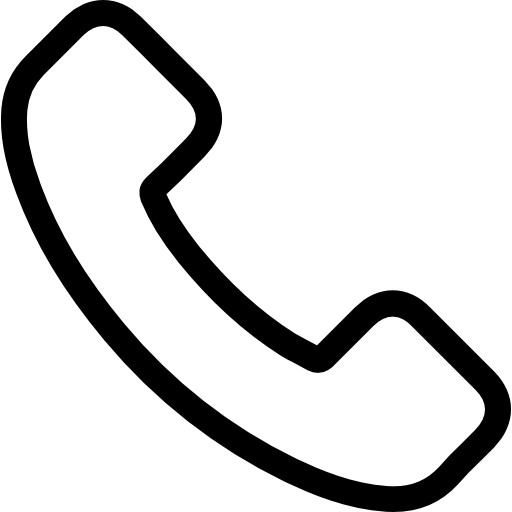 어느 날 걸려온 스팸 전화
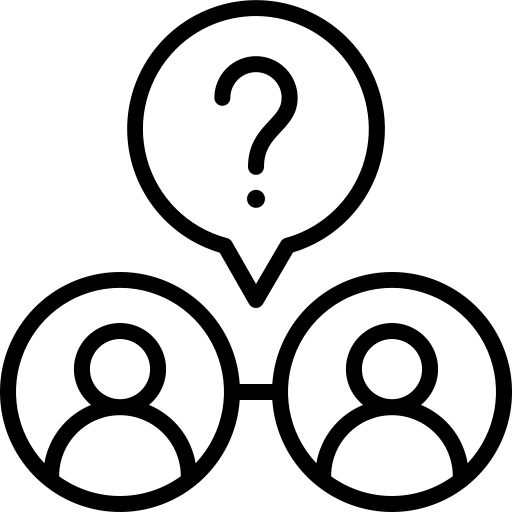 생각
스팸번호를 저장 할 수 있는 홈페이지를 만든다면 ?
주제 결정
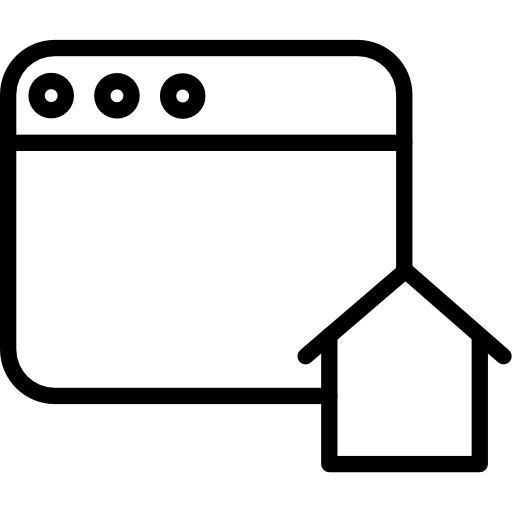 배운 것을  활용하여 스팸번호 저장 홈페이지 만들기로 주제 결정
Call Project
YELLOW PAGE
DB 모델링
Call Project
YELLOW PAGE
DB 모델링
Call-Project ERD Cloud
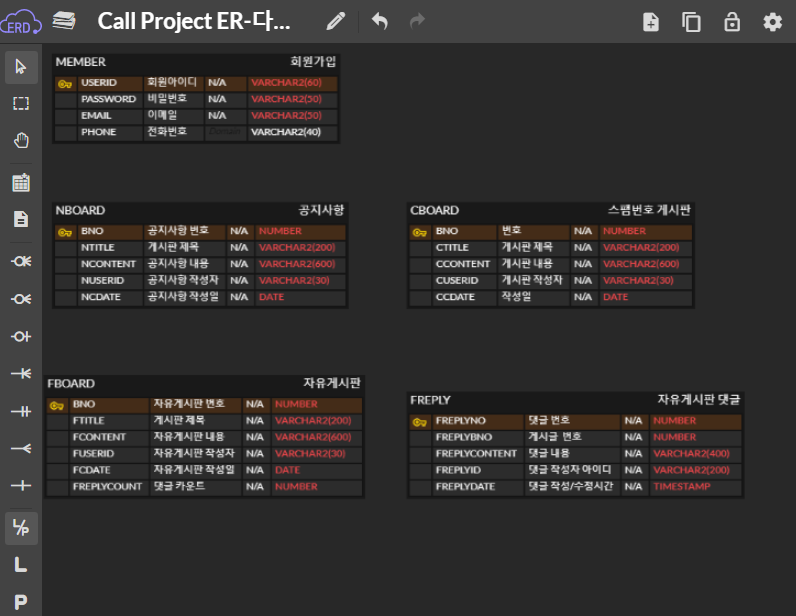 Call Project
YELLOW PAGE
DB 테이블 설계
Call-Project
스팸번호 게시판 테이블
자유게시판 테이블
공지사항 테이블
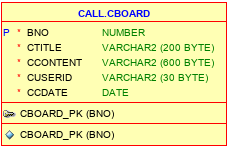 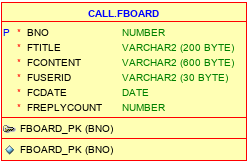 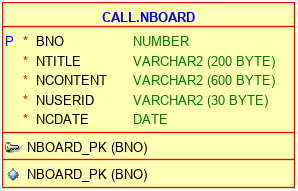 Call Project
YELLOW PAGE
DB 테이블 설계
Call-Project
회원가입 테이블
댓글 테이블
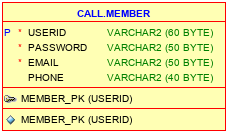 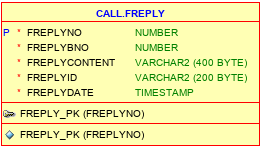 매출
원가
영업이익
Call Project
BLUE PAGE
페이지 리뷰
&
시연
Call Project
BLUE PAGE
홈페이지 기능
간략하게 홈페이지 기능 살펴보기
홈페이지 기능
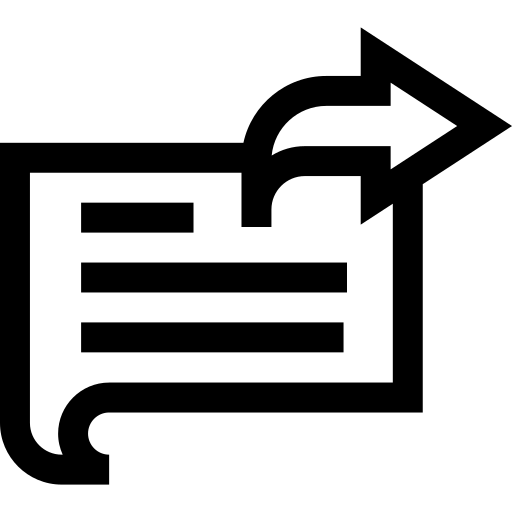 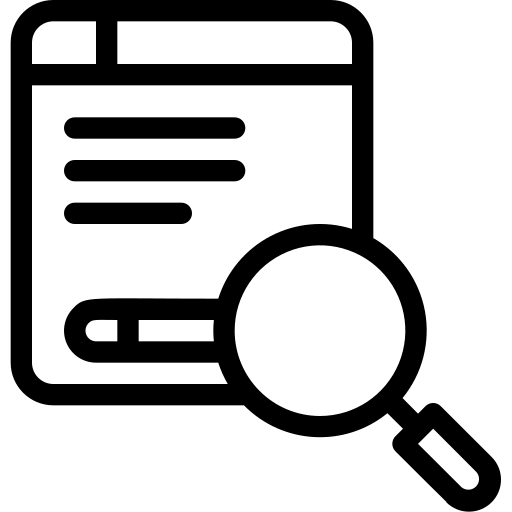 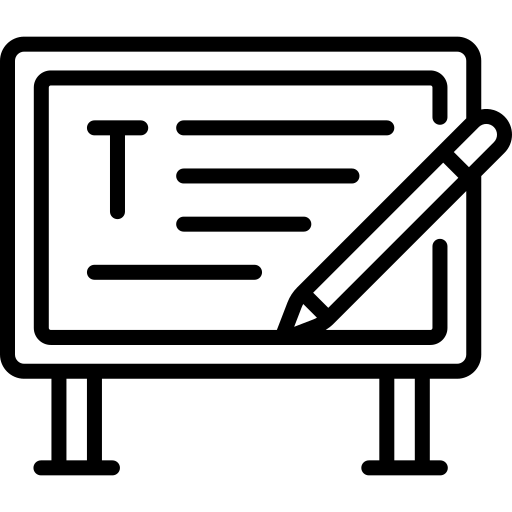 게시판
댓글
검색
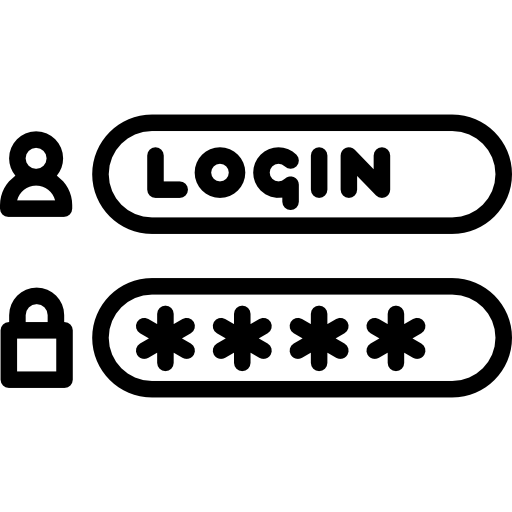 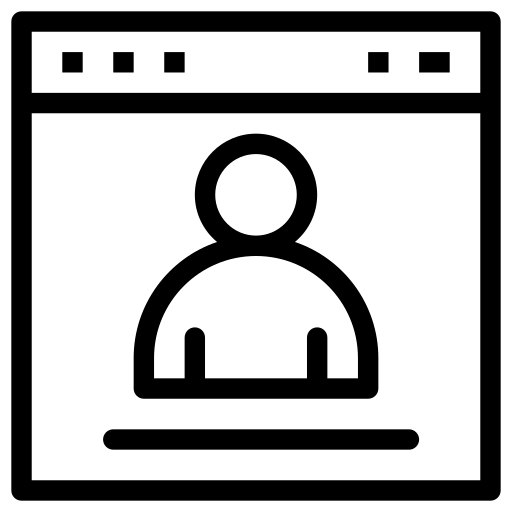 회원가입
로그인
Call Project
BLUE PAGE
로그인 및 회원가입 리뷰
로그인 및 회원가입 간략하게 소개
로그인 및 회원가입
로그인시 자유게시판 글 작성 가능 

관리자 로그인 시 공지사항 글 작성 및 수정 삭제 가능
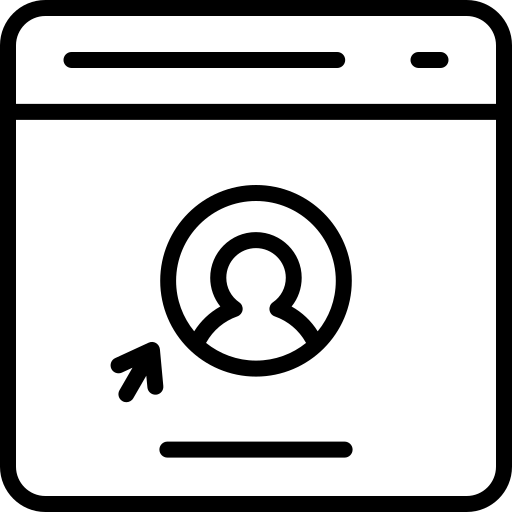 Login
회원가입 된 회원만 자유게시판 이용이 가능합니다.

지정된 관리자 아이디로 회원가입 시 공지사항 글 등록 수정 삭제 가능
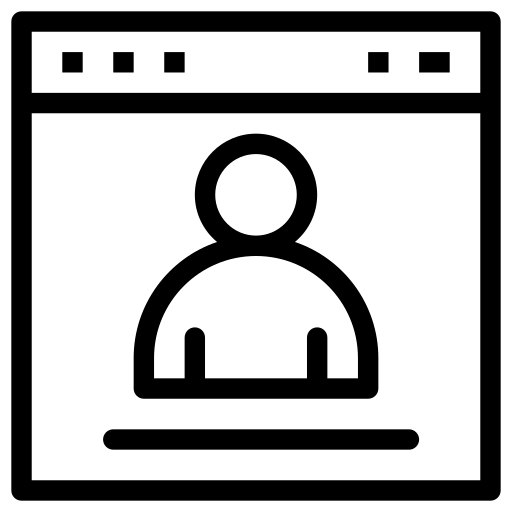 Member
Call Project
BLUE PAGE
로그인
로그인 페이지 리뷰
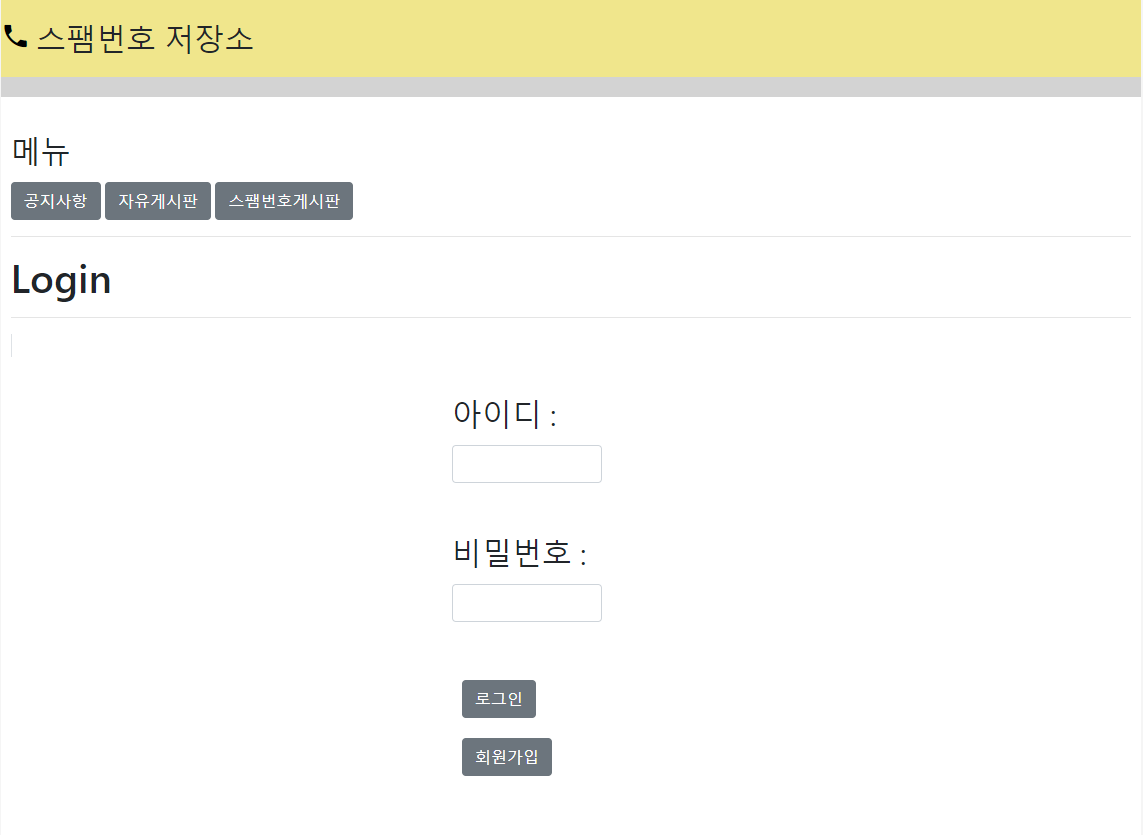 로그인
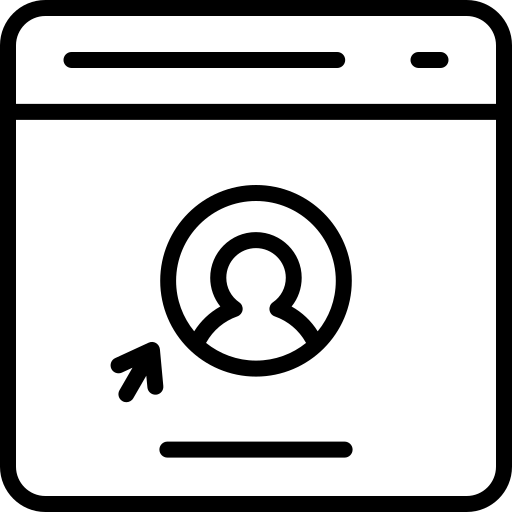 로그인
지정된 관리자 및 등록된 일반회원 로그인 


등록된 아이디 비밀번호가 아닐 시 다릅니다 출력
Call Project
BLUE PAGE
회원가입
회원가입 페이지 리뷰
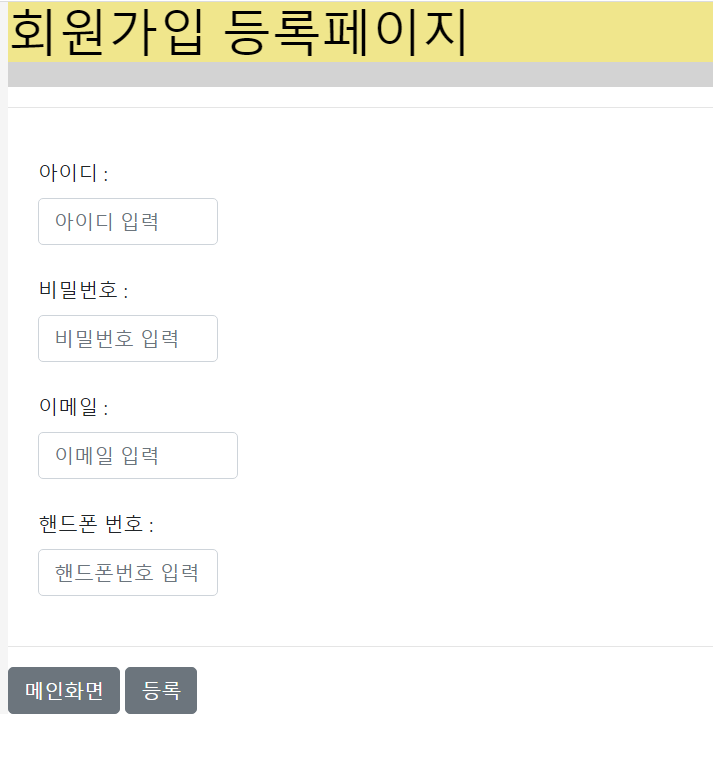 회원가입
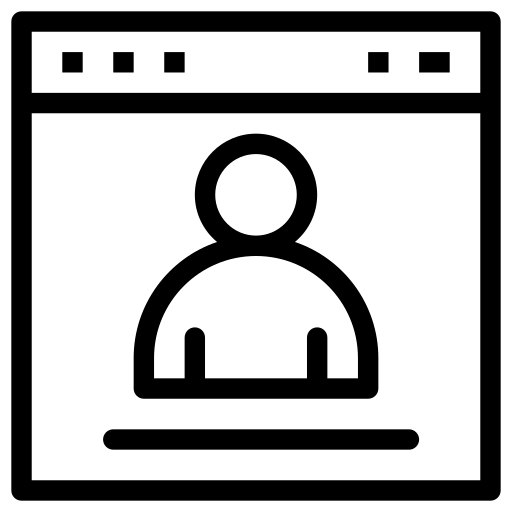 회원가입
회원가입 미 진행 시 자유게시판 글 작성 불가능
Call Project
BLUE PAGE
게시판 페이지 리뷰
게시판 종류 및 특징 간략하게 소개
게시판 리뷰
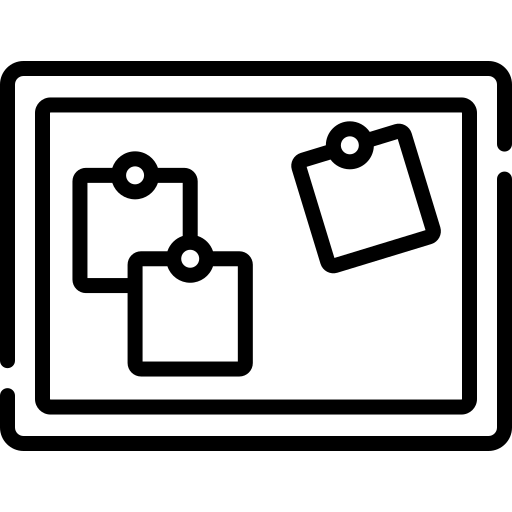 공지사항 게시판은 지정된 관리자만 글 작성 및 수정 삭제 가능
Notice
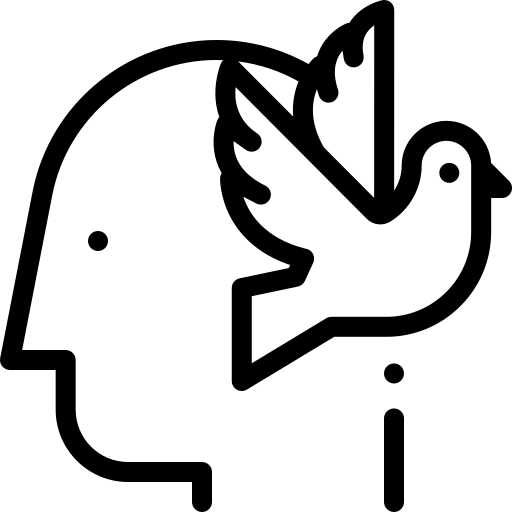 자유게시판은 로그인한 회원만 글 작성 가능하며 댓글 입력 및 수정 삭제가 가능
Free
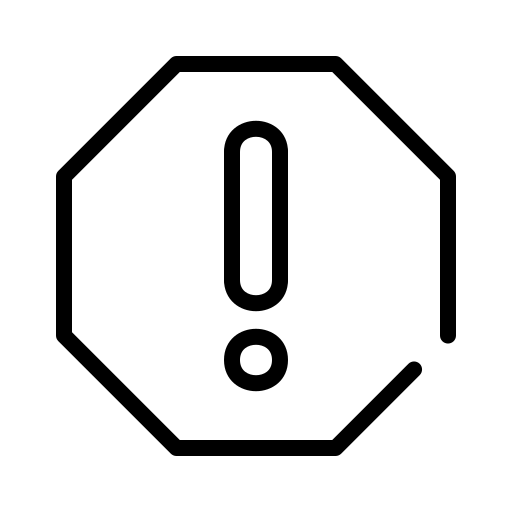 스팸번호 게시판은 스팸 번호 검색 가능
Spam
Call Project
BLUE PAGE
공지사항 게시판
공지사항 게시판 간략하게 소개
공지사항 게시판
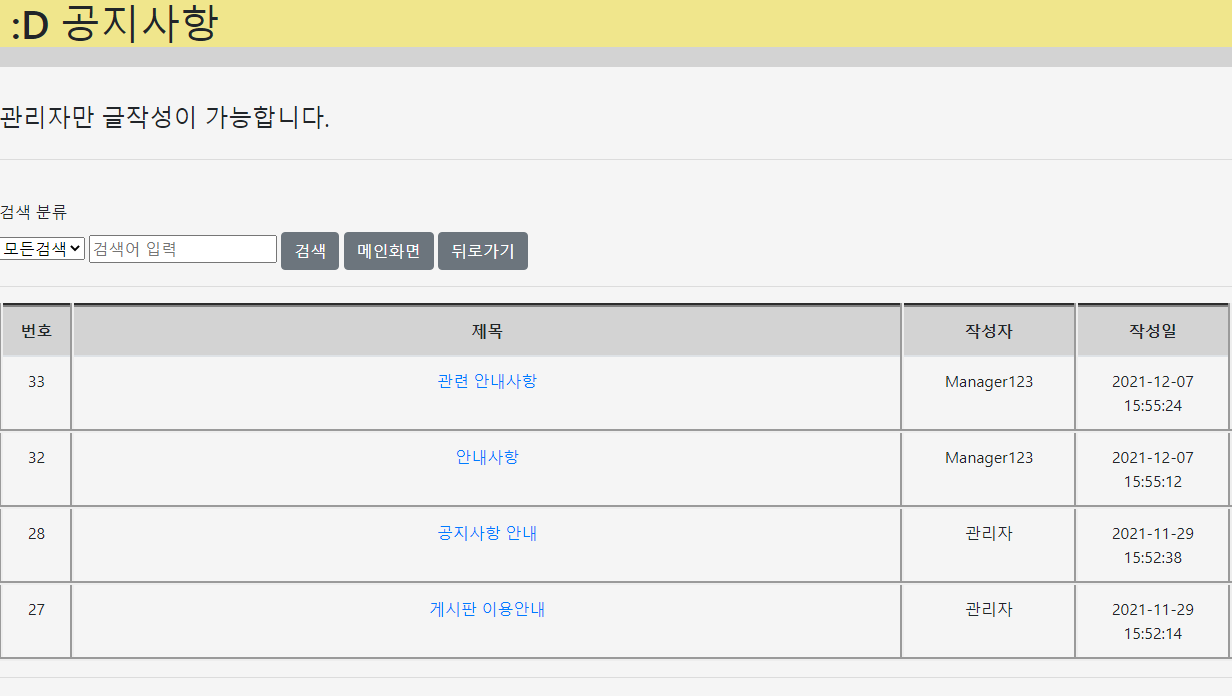 지정된 관리자로 로그인 시 글 등록 가능
 지정된 관리자는 글 수정 삭제 가능
 게시글 검색기능 구현
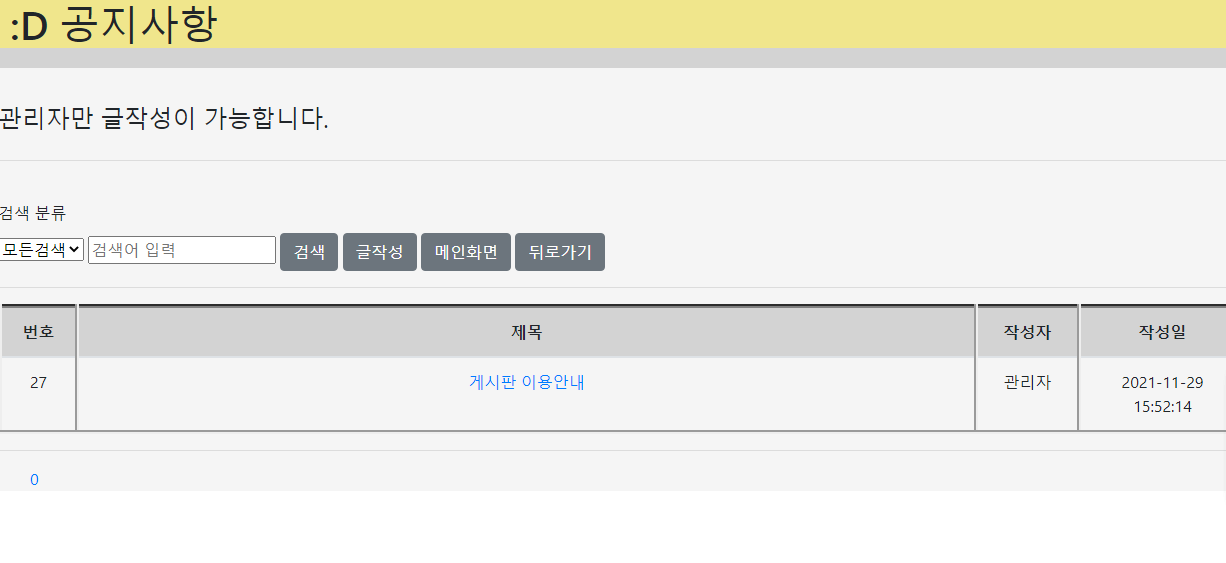 Call Project
BLUE PAGE
자유게시판
자유 게시판 간략하게 소개
자유 게시판
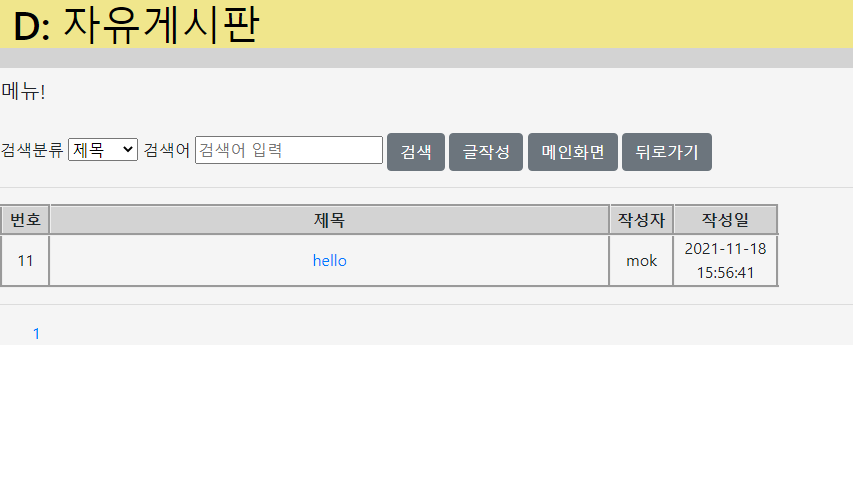 로그인한 회원들만 글 작성가능
 게시글 등록 수정 삭제 구현
 게시글 댓글 등록 및 수정 삭제 구현
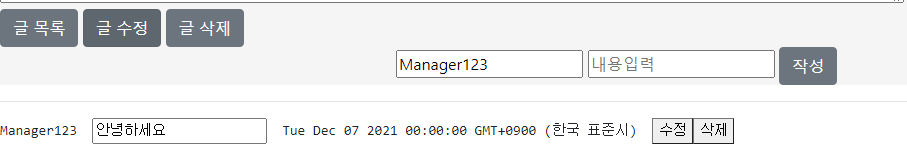 Call Project
BLUE PAGE
스팸번호 게시판
스팸번호 게시판 간략하게 소개
스팸번호 게시판
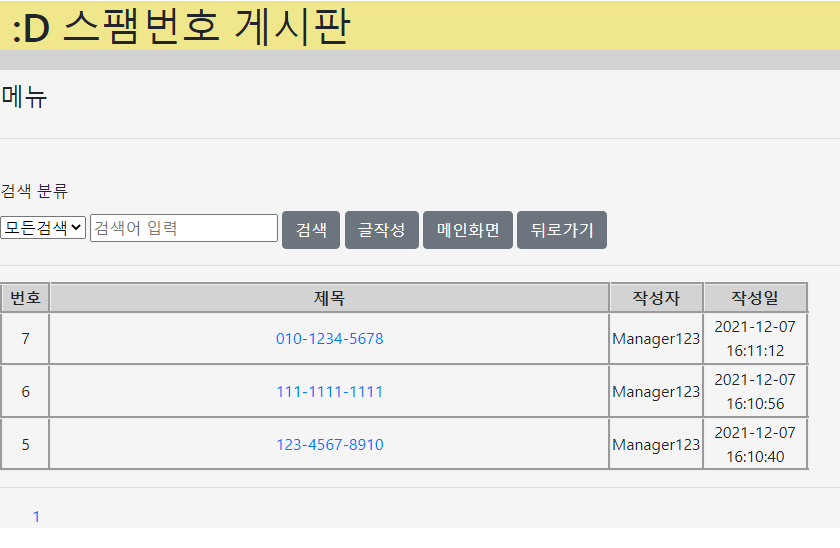 스팸번호 게시판은 비회원도 이용가능
게시글 등록 수정 삭제 구현 
게시글 검색기능 구현
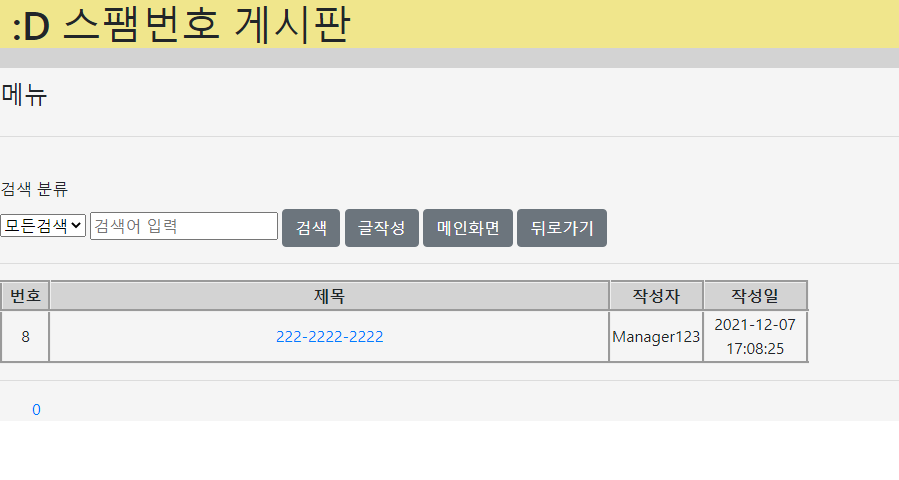 Call Project
BLUE PAGE
시연 영상
스팸번호 게시판 간략하게 소개
Call Project
BLACK PAGE
프로젝트 후기
Call Project
BLACK PAGE
프로젝트를 마치며
Call Project
BLACK PAGE
Call Project
THANK YOU
끝까지 봐주셔서 감사합니다!
Call Project